إمتحانات الانجاز الجامعية والبورتفوليود / محسوب عبد القادرمدرس القياس والتقويم – كلية التربية نائب مدير مركز ضمان الجودة
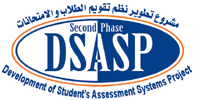 محتوى ورشة العمل
امتحانات الإنجاز للجامعات

المقصود بالبورتفوليو

مكونات البورتفوليو

أهمية البورتفوليو

أنواع البورتفوليو

أسس إعداد البورتفوليو
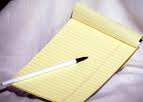 امتحانات الإنجاز الجامعية
تسمى اختبارات التحصيل الدولية university Achievement Exams (UAE) .

تسمى امتحانات الكفاءة الدولية .

أحد ضمانات جودة المخرجات التعليمية .

 أحد ضمانات المنافسة على مستوى الدولى .
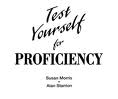 امتحانات الإنجاز الجامعية
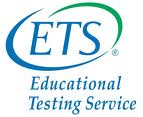 بطارية اختبارات دولية مقننة لقياس الكفاءة فى أحد التخصصات .

يجرى فى أكثر من 6000 مؤسسة بالتعليم العالى سنوياً على مستوى العالم .

إجراء لمعادلة الشهادات .
أهداف امتحان الإنجاز الجامعى
حصول الطالب على شهادة معترف بها دولياً فى تخصصه .

 تزويد القادة الأكاديميين بتغذية راجعة قيمة بشأن البرامج الأكاديمية .

 حصول الطالب على مسوغ للقيد ببرامج الدراسات العليا .

 مساعدة الطالب على الحصول على فرصة عمل من خلال دعم اجتيازه لمحكات الوظائف .
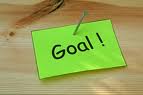 المتغير المستهدف بالقياس
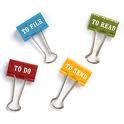 تصمم بنود امتحان الإنجاز الجامعى لقياس مستوى المعرفة الأساسية فى التخصص .

 تقيس البنود نواتج التعلم المتصلة بتحليل المشكلات ، والتكامل بين المعارف فى التخصص ، وتفسير البيانات بعد تحليلها ، وكذا تفسير الرسوم والمخططات البيانية .
المتغير المستهدف بالقياس
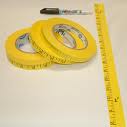 نسبة (25%-40%) من البنود تقيس تحصيل الطالب للمعارف والأفكار والطرق والأساليب والمبادىء والتعاميم الرئيسة فى التخصص .

 نسبة (25%-40%) من البنود تقيس قدرة الطالب على فهم معلومات وتقارير مكتوبة أو جداول أو رسوم بيانية أو تعليمات وقوانين ذات صلة بالتخصص . 

نسبة (30%-50%) من البنود تقيس قدرة الطالب على التطبيق .
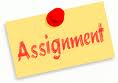 مطور الامتحان
أساتذة فى التخصص .

متخصصون من مركز خدمات الاختبارات التربوية بولاية نيوجرسى الأمريكية ETS .
زمن الامتحان
ساعتان

 للطالب الحق فى دخول الامتحان بحد أقصى 3 مرات ، ويفضل أن يكون التقدم للامتحان فى نهاية الفصل الدراسى الأخير .
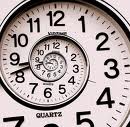 نتيجة الامتحان (1-2)
تحديد مستوى الطالب بالنسبة لزملائه فى نفس الجامعة .

 تحديد مستوى الطالب مقارنة بزملائه فى التخصص فى الجامعات المحلية الأخرى .

 تحديد مستوى الطالب مقارنة بزملائه فى التخصص فى الجامعات على المستوى الدولى .
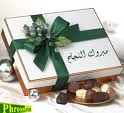 نتيجة الامتحان (2-2)
تحديد مستوى الجامعة بالنسبة للجامعات المحلية الأخرى .

 تحديد مستوى الجامعة بالنسبة للجامعات على المستوى الدولى .
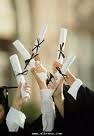 انتبه إلى أن ....
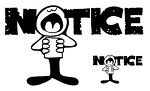 أساليب / أدوات تقويم نواتج تعلم الطلاب
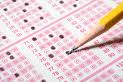 الاختبارات التحريرية

 الاختبارات الشفهية 

 المقابلات

 الاستبيانات

 ملفات الانجاز

 الملاحظة

 تقويم الأداء

 المشروعات طويلة المدى
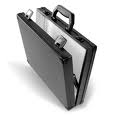 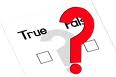 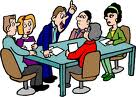 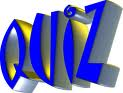 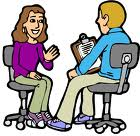 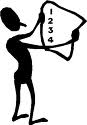 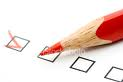 البورتفوليو
يسمى ملف إنجاز المتعلم ، أو ملف الإنجاز

يسمى حقيبة المتعلم

 هو سلة تجمع فيها أدلة على معارف الطالب ومهاراته ، وميوله 

هو تجمع هادف ومنظم لأعمال الطالب وإنجازاته عبر فترة زمنية محددة ، يتم مراجعتها في ضوء محكات محددة للحكم على مدى تحقيق أدائه لمعايير الجودة المنشودة .
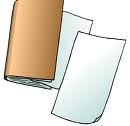 محتوى البورتفوليو (1-2)
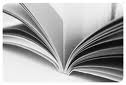 عينة من الأوراق الامتحانية. 

نتائج الامتحانات وأدوات التقويم. 

عينات من كتابات الطالب ومقالاته. 

مصادر المعرفة التي اطلع عليها. 

بعض التقارير التي تتضمن ملخصات للبحوث، والتجارب والأنشطة .
محتوى البورتفوليو (2-2)
ملخص المشروعات الفردية والجماعية التي قام بها. 

الأنشطة الطلابية التي يقوم بها ويمارسها. 

مواد سمعية وبصرية لأعمال قام بها الطالب أيضًا.
أهمية البورتفوليو
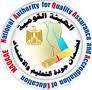 تنمية مهارات التفكير الناقد والابداعى .

تنمية مهارات التنظيم والاستقلال الذاتى لدى الطلاب

دمج الطلاب في تقويم تقدمهم في عملية التعلم 

ممارسة الطلاب عمليات التأمل فيما يقومون به من أعمال .
أشكال البورتفوليو
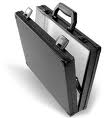 البورتفوليو المعتاد 

 البورتفوليو الرقمى أو الإليكترونى
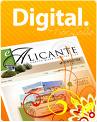 البورتفوليو المعتاد
محض تجميع لأعمال الطالب المختلفة ، يرتب من قبل الطالب وقد ينشد المساعدة من الآخرين فى بنائه .
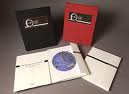 البورتفوليو الرقمى
يعتمد على استخدام برمجيات كمبيوترية، تسمح للطالب بتنظيم وتسجيل وتأمل أعماله .

يكون بمثابة أرشيف الكترونى يضم مئات الصفحات والأعمال سواء أكانت مكتوبة أو مصورة أو سمعية .

يتيح لصاحبه المرونة فى إعداد الملف ولقارئه الاطلاع بسهولة على أى عمل من أعماله وكذلك تقويم مهارات الإبداع المتضمنة فى تلك الأعمال . 

 وقد يصاحب هذا البورتفوليو الفرد مدى حياته التعليمية
من أسس إعداد البورتفوليو
رؤية ورسالة الكلية

 رسالة البرنامج الأكاديمى

معايير أداء الطالب
من أدلة تقييم التحصيل فى البورتفوليو (1-2)
التقارير الجماعية والفردية

التكليفات

الاختبارات 

ملخصات الأنشطة
من أدلة تقييم التحصيل فى البورتفوليو (2-2)
البيانات الخام والقياسات المختلفة

 نتائج الملاحظات والتجارب العملية

 الأنشطة اللاصفية

 أدلة أخرى
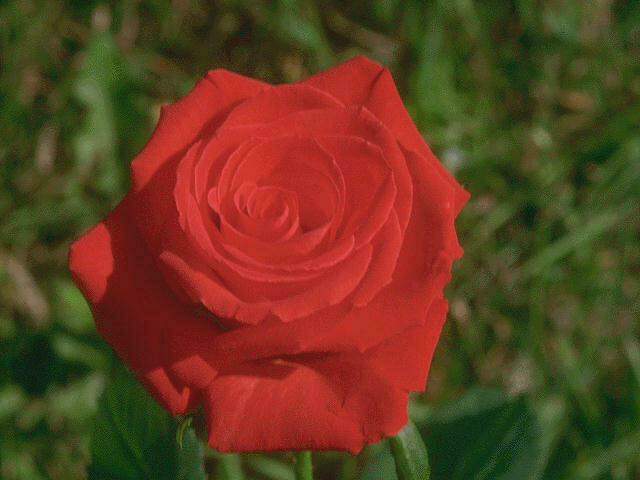 شكـــراً